Abstract

This contribution introduces the idea of fault diagnosis and maintenance to OmniRAN function design.
Fault Diagnosis and Maintenance
2015-11-11
Hao Wang
Fujitsu R&D Center
Some Points about Maintenance
Maintenance functionalities are the tasks if not done will affect service or network operation and performance
Not necessarily as a result of a fault, but reactions to the deterioration caused by configuration, policy change
Go through all functional decompositions
Go through data and control plane
Maintenance Life Cycle
Remote fault indication
Condition survey
Fault notification
Remote fault identification
Link/network performance 
deteriorating
Detection, identification
Recovery
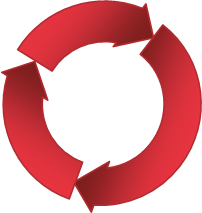 Diagnosis
Trouble shooting
Monitoring
Statistical measurement of Tx/Rx
Delay measurement
Link quality measurement
Link speed, capacity, throughput
Verify the capability of service
Provision
Configuration change for recovery
Maintenance is Essential to Business
Maintenance functions have been declared as attempting and advanced features by industry leading companies
streamlines provisioning, management, and troubleshooting for multiple distributed access networks from a single platform
helps reduce costs by doing away with the need to maintain an onsite management platform
Key features may include
Monitoring  enable views of the status of network, APs, connected devices
Remote troubleshoot  perform troubleshooting commands from the cloud
Simplified deployment  apply consistent configurations and firmware upgrades
Reporting  create scheduled or on-demand network and security reports
Easy provisioning  require no local IT support; anyone onsite can plug in and power up
Maintenance is Essential to User Experience
Users complaint about their home network (mostly about wireless)
TR-1057 (by Telecommunication Technology Committee, Japan) summarizes 3 fault scenarios 
Sometimes can’t connect, when connected network speed is low
Sometimes certain device is disconnected frequently
Sometimes all devices are disconnected 
and 16 fault descriptions of user complaints, for example
AP can’t find an opportunity to communicate with device, because neighboring AP occupies the same or adjacent channel
When serving AP is in standby but neighboring AP occupies the same or adjacent channel, devices try to connect to serving AP again and again
Certain device constantly occupies the channel, therefore AP can’t transmit to this device (a/b/g/n/ac… mixed scenario)
etc, ….
Table 2-1 Fault descriptions, TR-1057, original written in Japanese
Put in a Operation FrameworkAn Example from MEF
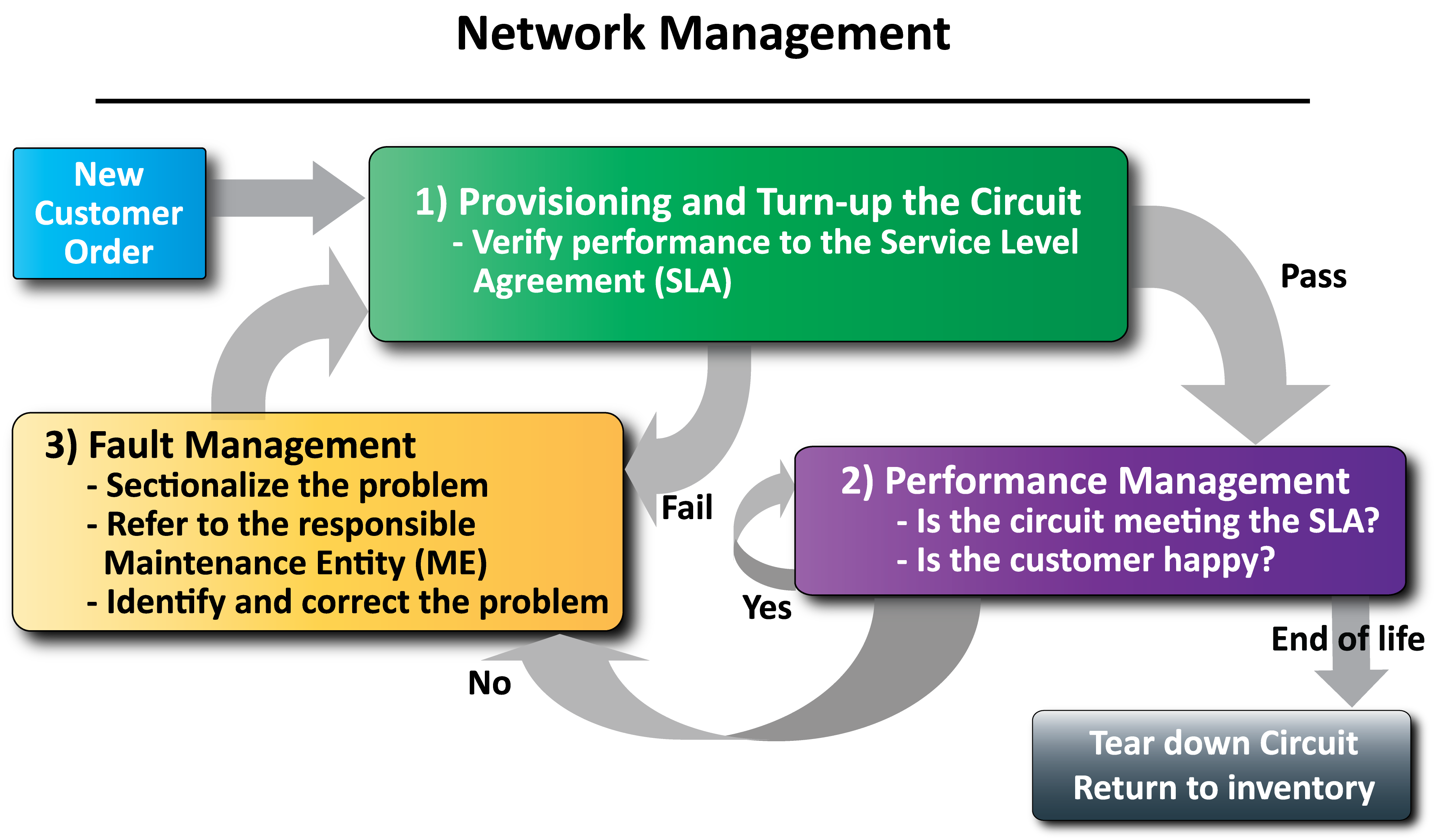 Trend for Providing Service Platform
Quote from M2M area: Revenues are moving towards the service enablement layer and the support of data access, storage, management and security
Application
Selected functional requirement:
Overall System
Maintain M2M session, …
QoS
Management
Device mgmt. and config.
Network discovery
Monitoring and diagnostics
Security
Charging
Operational
Provide info related to usage and traffic characteristics of the underlying network
Communication Request Processing
Maintain context associated with M2M sessions
API
Common service layer platform, middle ware including fault diagnosis and maintenance.
Management of devices and networks status in local network
API
Local network
Diagnostics, monitoring enabler (e.g. 802.11v, 802.11k)
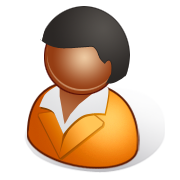 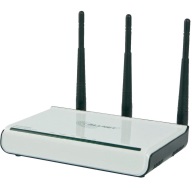 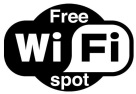 Last Piece to the Life Cycle of a Session
fail
Fault 
Diagnostics
&
Trouble 
shooting
Scanning
pass
fail
Network Selection
pass
fail
Association
pass
fail
Authentication
Authorization
pass
Monitoring
Accounting Start
Host Configuration
Application
QoS Control
Application
Host Cfg Release
fail
Disassociation
pass
Accounting
Propose Changes to P802.1CF Draft
Introduction and Scope
Abbreviations, Acronyms, Definitions, and Conventions
References
Identifiers
Network Reference Model
Overview
Reference Points
Access Network Control Architecture
Multiple deployment scenarios including backhaul
Functional Design and Decomposition
Access network setup
Access network discovery and selection
Association and Disassociaiton
Authentication and Trust Establishment
Datapath establishment, relocation and teardown
Authorization, QoS and policy control
Accounting and monitoring
Fault diagnostics and maintenance
SDN Abstraction	
Annex:
Privacy Engineering
Tenets (Informative)
Contents that Maybe Included
Functional Requirements
Logging
Monitoring Survey
Fault Survey
Reporting procedure
Support for remote fault indication
Support for remote fault identification
Support for remote trouble shooting (t.b.d)
Fault Diagnosis and Maintenance
Questions, Comments